讲道中的幽默
254
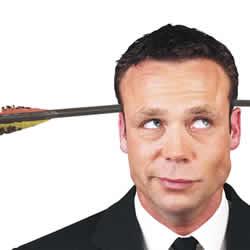 Dr. Rick Griffith • 博士 • 新加坡神学院 • BibleStudyDownloads.org
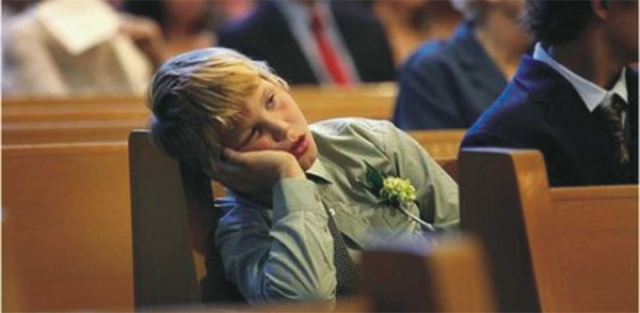 我们要如何唤醒他们呢？
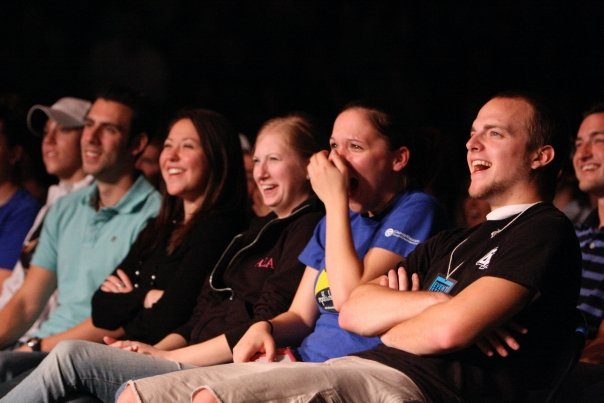 逗他们笑！
你认识任何不喜欢幽默的人吗？
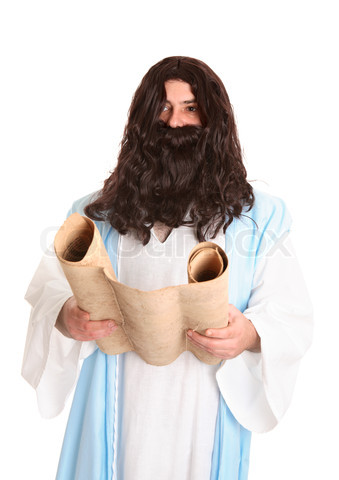 我们好像并非踏在危险地带。尝试让人松懈一下吧！
专家小组介绍…
254
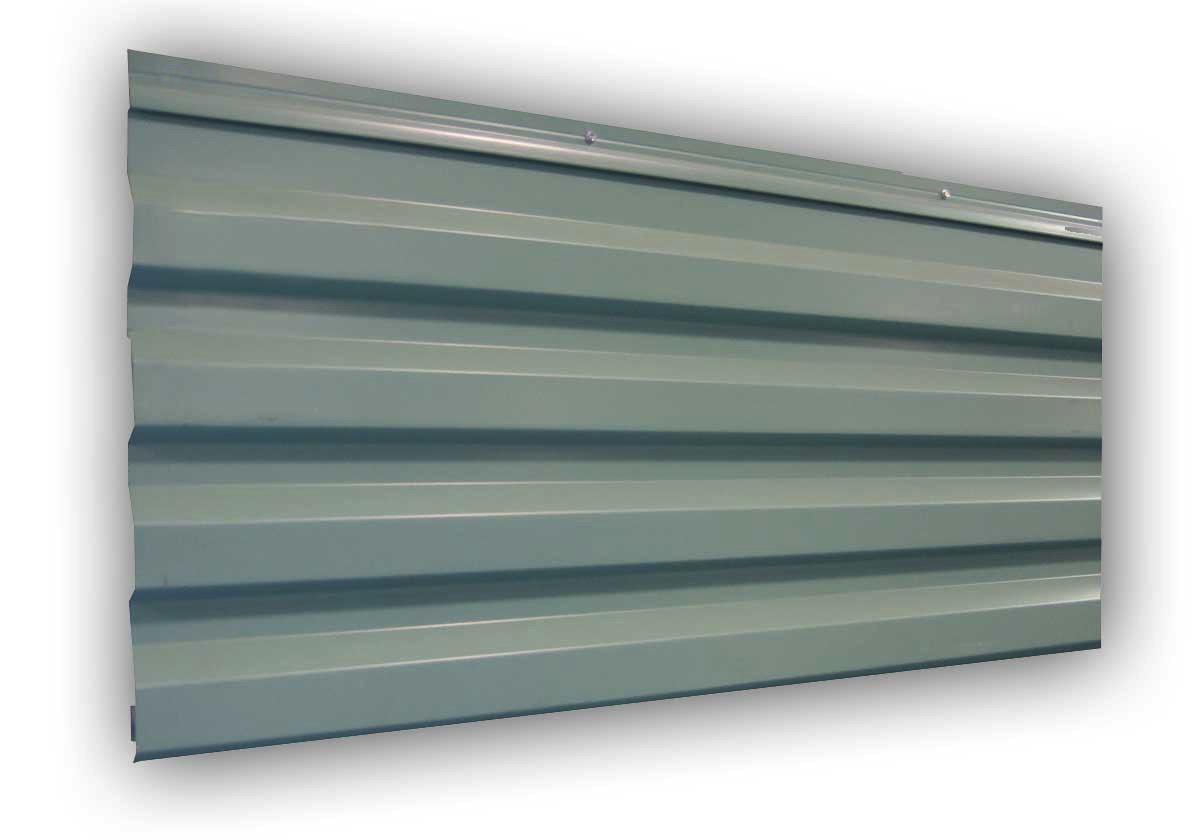 Roy Low 医生
Jim Eng 牧师
为何那么偏左脑？
幽默的危险
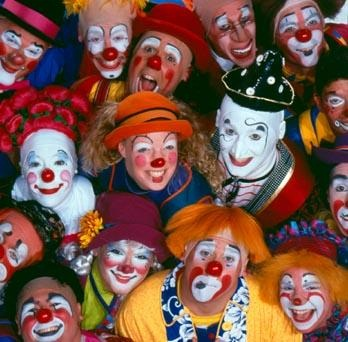 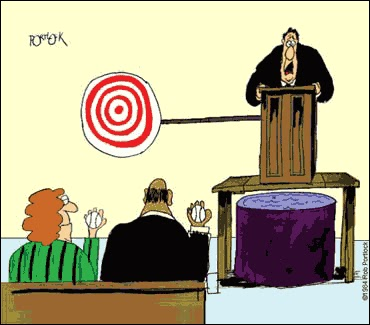 幽默的危险
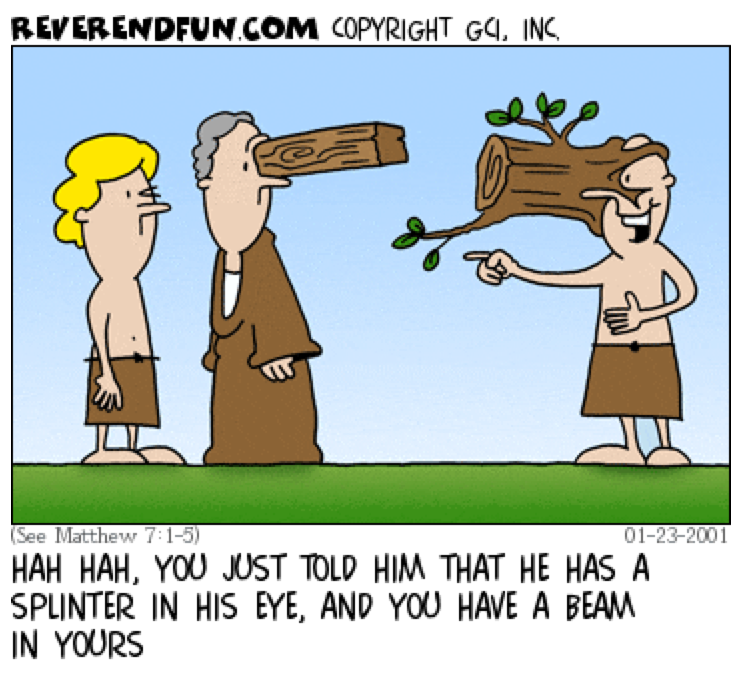 耶稣真有趣！
（参阅马太 7：1－5）
哈哈，你刚说他眼中有刺，而你自己眼中却有梁木。
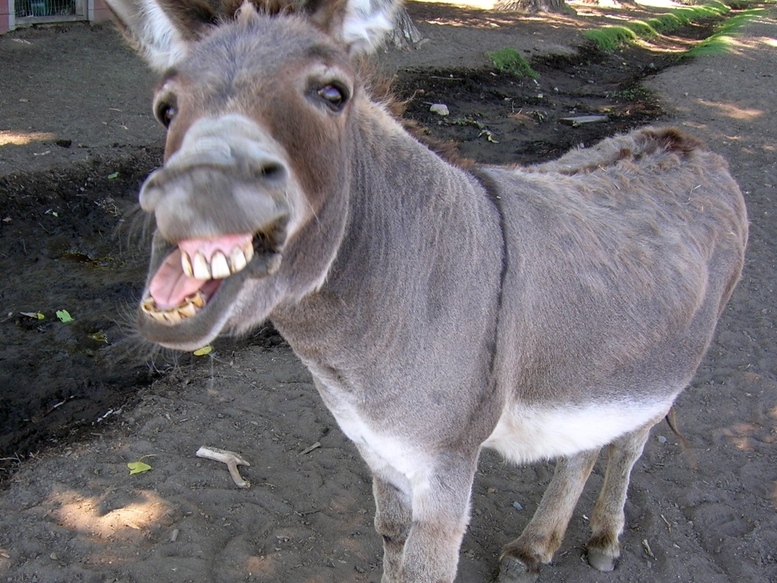 BLACK
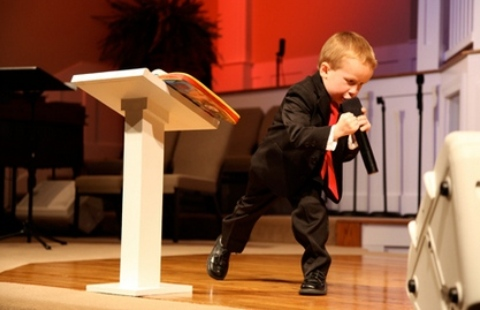 就去做吧！
不要认为经文本身无趣！
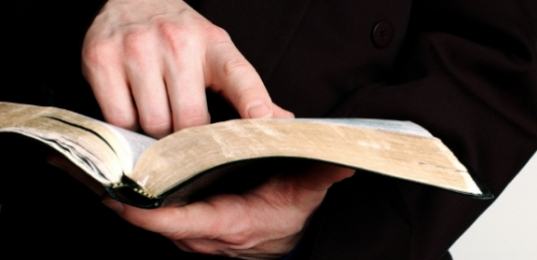 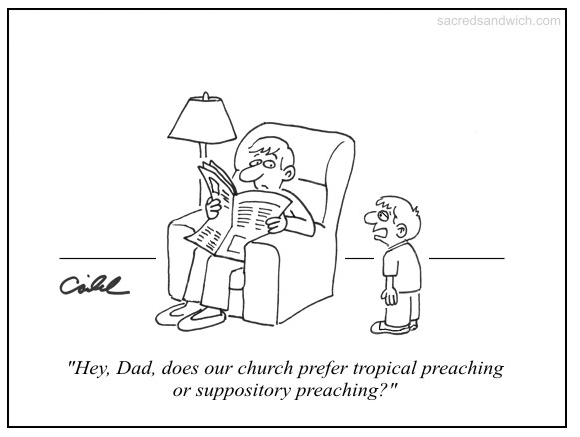 Suppository Preaching
“嘿，爸，我们的教会比较喜欢主题性讲道，还是推测性讲道呢？”
BLACK
免费获得该讲解!
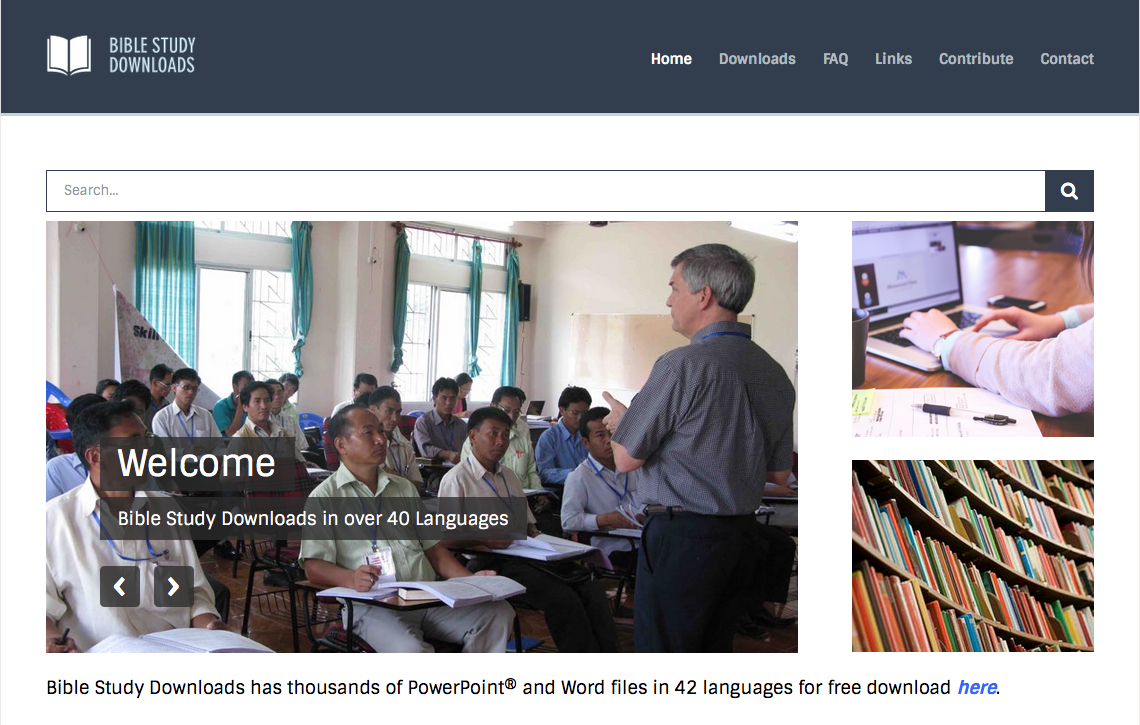 圣经学习下载
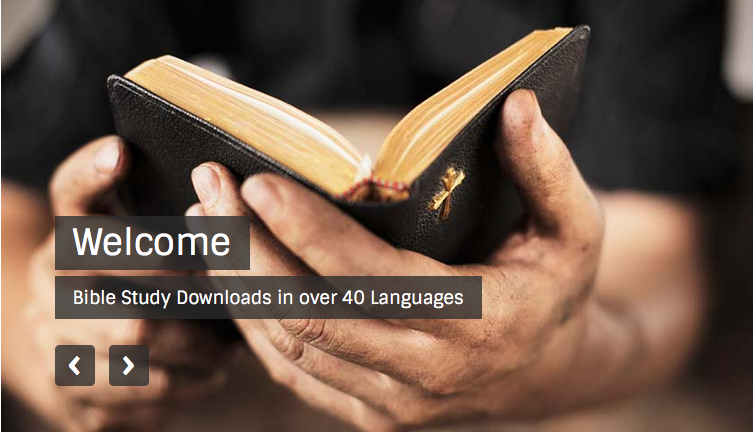 讲道链接地址 BibleStudyDownloads.org
[Speaker Notes: The explanation for free!
Preaching/Homiletics link address]